CSE 421 Winter 2025Lecture 25:NP-Complete 2
Nathan Brunelle
http://www.cs.uw.edu/421
Satisfiability
2
3
4
Verifying the certificate is efficient
5
6
Cook-Levin Theorem
Cook & Levin did the hard work.

We only need to give one reduction to show that a problem is     NP-hard!
7
What we know: 3Sat is NP-Hard
This reduction always exists!
(by definition of NP-Hard)
3Sat
Any NP problem
Algorithm for solving 3SAT
Use the same answer
Solution for satisfiability
Yes/No
Yes/No
Reduction
8
Any NP problem
Use the same answer
Yes/No
Yes/No
Reduction
9
We just need to provide this
We know this exists
Any NP problem
3Sat
Algorithm for solving 3SAT
Use the same answer
Use the same answer
Solution for satisfiability
Yes/No
Yes/No
Yes/No
Reduction
Reduction
10
11
Next up: Let’s show Independent Set is NP-Hard
Use the same answer
Yes/No
Yes/No
Reduction
12
Showing Independent Set is NP-Hard
Independent Set
3Sat
Algorithm for solving Independent Set
Solution for the instance of Independent Set
Solution for the instance of 3Sat
Use the same answer
Yes/No
Yes/No
Reduction
13
14
15
Correctness (⇒)
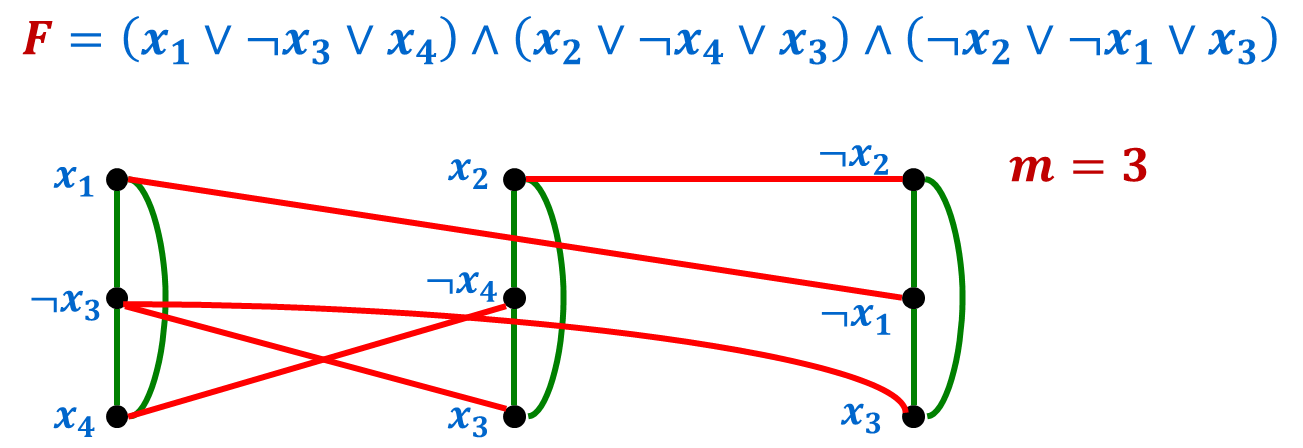 16
Correctness (⇐)
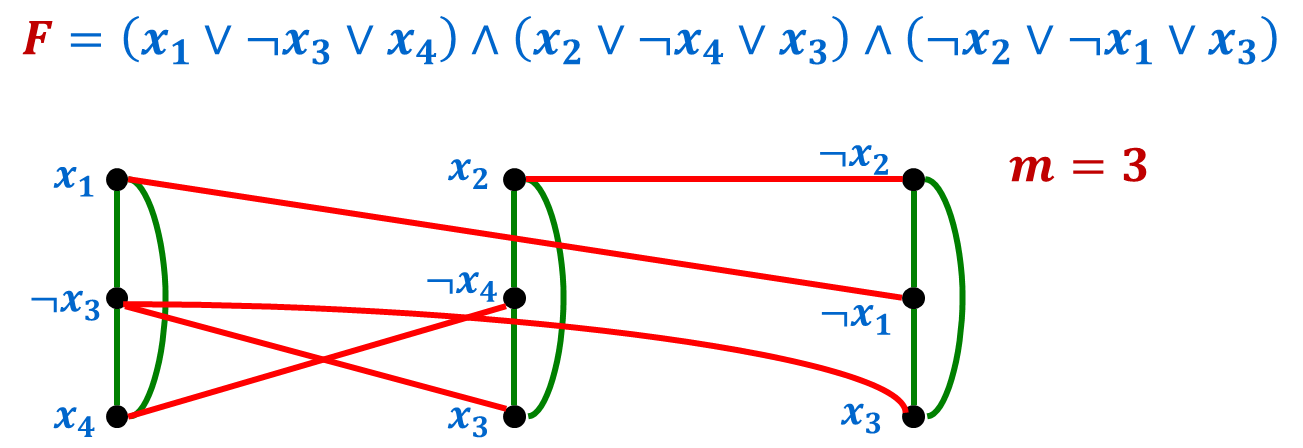 17
Showing Independent Set is NP-Hard
Independent Set
3Sat
Algorithm for solving Independent Set
Solution for the instance of Independent Set
Solution for the instance of 3Sat
Use the same answer
Yes/No
Yes/No
Reduction
18
19
So far:  
3SAT →  Independent-Set → Clique
                            ↓
                Vertex-Cover
20
4-Satisfiability
21
Let’s show 4Sat is NP-Hard
Use the same answer
Yes/No
Yes/No
Reduction
22
Showing Independent Set is NP-Hard
4Sat
3Sat
Algorithm for solving 4Sat
Solution for the instance of Independent Set
Solution for the instance of 3Sat
Use the same answer
Yes/No
Yes/No
Reduction
23
Showing Independent Set is NP-Hard
4Sat
3Sat
Algorithm for solving 4Sat
Solution for the instance of Independent Set
Solution for the instance of 3Sat
Use the same answer
Yes/No
Yes/No
Reduction
26
Correctness
Recall: Graph Colorability
28
Next up: Let’s show 3Color is NP-Hard
Use the same answer
Yes/No
Yes/No
Reduction
29
Showing 3Color is NP-Hard
3Color
3Sat
Algorithm for solving Independent Set
Solution for the instance of Independent Set
Solution for the instance of 3Sat
Use the same answer
Yes/No
Yes/No
Reduction
30
O
T
F
Base Triangle
31
Boolean variable part: 
For each Boolean variable add a triangle with two nodes labelled by literals as shown.

Since both nodes are joined to node O and to each other, they must have opposite colors T and F in any 3-coloring.

So, any 3-coloring corresponds to a unique truth assignment.
...
O
T
F
Base Triangle
32
...
O
T
F
33
...
O
T
F
34
Key property: 
In any 3-coloring:
outer nodes either T or O
inner triangle must use O
...
O
T
F
35
Showing 3Color is NP-Hard
3Color
3Sat
...
Create “base triangle” and one node per variable and negation. Connect each variable node to the “false color” node. Per clause, create a triangle and one middle node per literal. Connect each middle to the triangle, false, and the opposite variable
Algorithm for solving 3Color
Solution for the instance of 3Color
Solution for the instance of 3Sat
Use the same answer
Yes/No
Yes/No
Reduction
36
T
O
F
...
O
F
T
O
F
F
T
T
O
O
T
T
O
T
F
O
T
F
37
T
O
F
...
F
T
F
F
T
T
O
T
T
O
T
F
T
F
38